GESUNDHEITSMANAGEMENT IITeil 1a-2Prof. Dr. Steffen FleßaLehrstuhl für Allgemeine Betriebswirtschaftslehre und GesundheitsmanagementUniversität Greifswald
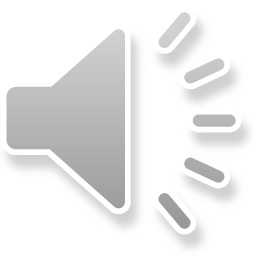 Gliederung
1 Finanzierung
1.1 Diagnosis Related Groups
1.1.1 Grundlagen des Klassifizierungssystems
1.1.2 Betriebswirtschaftliche Herausforderungen
1.2 Entgeltverhandlung
1.3 Aktuelle Diskussionen zur Krankenhausfinanzierung
1.4 Sponsoring und Fundraising
1.5 Finanzierungssurrogate
2 Produktionsfaktoren 
…
1.1.1 Grundlagen des Klassifizierungssystems
Überblick:
1.1.1.1 	Medizinische Klassifikationssysteme
1.1.1.2 	DRGs: Grundlagen
1.1.1.3 	DRGs als Grundlage eines 			Vergütungssystems
1.1.1.4 	G-DRGs
1.1.1.5 	aG-DRGs
1.1.1.2 DRGs: Grundlagen
DRG: Diagnosis Related Group
Entstehung
Fetter (Yale Universität), 1965-1969
Ziel: Verbesserung der Beschreibbarkeit der Vielfalt des stationären Leistungsgeschehens

 DRGs = in den USA entwickeltes diagnosebezogenes Fallgruppensystem für stationäre Patient*innen
Ziele von DRG-Systemen
Verbesserung der innerbetrieblichen Leistungssteuerung in Krankenhäusern
z. B. „gerechte“ Zuteilung von Budgets auf Stationen 
Verbesserung des Qualitätsmanagements in Krankenhäusern
z. B. Vergleichbarkeit von Ergebnisstatistiken auf Grundlage von Fallgruppen 
Verbesserung der Vergleichbarkeit von Krankenhausleistungen
Verlässliche Informationen über die unterschiedliche Fallschwere (case mix) von Krankenhauspatient*innen 
Grundlage einer leistungsgerechten Vergütung 
sekundär
Grouping
Inhalt: Zusammenfassung relativ homogener Behandlungsfälle in Gruppen 
 Homogenität: medizinisch vergleichbare Fälle mit ähnlichen durchschnittlichen Kosten
 DRGs stellen primär die ökonomische Homogenität sicher; sie erheben keinen Anspruch, echte Vergleichbarkeit von Fällen zu gewährleisten
 Interne Homogenität und externe Heterogenität verlangt Mittelwertbildung mit allen negativen Konsequenzen, egal wie fein das Raster ist
Mittelwertbildung
Dichte f(x)
Dichte f(x) für Krankenhaus 1
Variable x (z.B. Fallkosten, Verweildauer, …)
Mittelwertbildung
Dichte f(x)
Dichte f(x) für Krankenhaus 1
Dichte f(x) für Kleinkrankenhaus 2; 
µ1= µ2; σ1< σ2
Variable x (z.B. Fallkosten, Verweildauer, …)
Mittelwertbildung
Dichte f(x)
Dichte f(x) für Universitätskrankenhaus 3; 
µ1< µ3; σ1= σ3
Dichte f(x) für Krankenhaus 1
Dichte f(x) für Kleinkrankenhaus 2; 
µ1= µ2; σ1= σ2
Variable x (z.B. Fallkosten, Verweildauer, …)
Homogenitätskoeffizient
Homogenitätskoeffizient: Ein Maß für die Streuung innerhalb einer Population
Anwendung: unterschiedliche Methoden innerhalb verschiedener Wissenschaften (z. B. Abweichung des Gewichtes von Ratten)
HK: Homogenitätskoeffizient
σ: Streuung 
µ: Mittelwert
σ/ µ : Abweichungskoeffizient
Homogenitätskoeffizient
Anwendung DRG:
Kosten und / oder Liegezeit 
Ab der G-DRG-Version 2003/2004 wurde ein Homogenitätskoeffizient «HK» eingeführt
Homogenitätskoeffizient
Grundsatz: HK sollte für DRGs über 60 % liegen
1.1.1.3 DRGs als Grundlage eines Vergütungssystems
HCFA-DRGs 
Zielgruppe: Staatliches Krankenversicherungssystem für Rentner*innen in USA (Medicare) 
nur Fallgruppen, die für Rentner*innen relevant sind: 493 verschiedene Fallgruppen
Medicare untersteht Health Care Financing Administration (HCFA)
Einführung: 1983 als verpflichtendes prospektives Vergütungssystems im Medicare Programm
AP-DRGs
Ziele:
Entwicklung eines Systems für ein allgemeines Patient*innenspektrum, inkl. Neugeborene, Kinder, HIV-Patient*innen 
Einbeziehung von außergewöhnlichen Prozeduren, z.B. Transplantationen, Luftröhrenschnitte 
Berücksichtigung von Schweregraden
CC= Comorbidity or Complication
MCC = Major comorbidity or complication 
Fallgruppen: 641
Durchführung: 
New York + 3M; New York DRGs, 1988
Weiterentwicklung, 1990
APR-DRGs
APR-DRGs: All patients refined DRGs: 1991
Integration von AP-DRGs, HCFA-DRGs, RDRGs. 
Ziel: Ausdehnung der Anwendung von DRGs über den Bereich des Ressourcenverbrauchs und der Vergütung hinaus
Nebendiagnosen: Einfluss von relevanten Nebendiagnosen bei der Gruppenzuweisung verstärkt; Differenzierung in der Zuweisung sowohl nach Schweregraden als auch nach dem Mortalitätsrisiko. 
Gruppenbildung: 355 Basis-DRGs werden weiter unterteilt in jeweils vier Schweregradstufen und vier Mortalitätsrisikostufen: 1422 Einzel-APR-DRGs.
Weiterentwicklungen der DRGs
Generationen
Generation I: nur bestimmte Fälle abgedeckt
HCFA-DRGs
Generation II: Alle Fälle; Komplikationen
Z.B. AP-DRGs; GHM-DRGs (Groupes Homogènes de Malades)
Generation III: Nebendiagnosen
Z.B. R-DRGs (Refined DRGs); APR-DRGs (All Patient Refined DRGs)
Generation IV: Routineanwendung für Entgelt
Z.B. AR-DRGs (Australian Refined DRGs), I-AP-DRGs (International All Patient DRGs), G-DRGs (German DRGs)
DRG-Systeme
Yale DRG
1977
NordDRG
1996
HCFA DRG
1983
NY-DRG
1988
GHM
1986
AP-DRG
1990
SR-DRG
1994
APR-DRG
1991
AN-DRG
1992
RDRG
1989
IAP-DRG
2000
AR-DRG
1999
G-DRG
1.1.1 Grundlagen des Klassifizierungssystems
Überblick:
1.1.1.1 	Medizinische Klassifikationssysteme
1.1.1.2 	DRGs: Grundlagen
1.1.1.3 	DRGs als Grundlage eines 			Vergütungssystems
1.1.1.4 	G-DRGs
1.1.1.5 	aG-DRGs